ІСТОРІЯ ТА ТЕОРІЯ СОЦІОЛОГІЇ
Мета: ознайомити студентів несоціологічних спеціальностей із сучасним соціологічним знанням.
 
Завдання:
визначити об’єкт та предмет соціології як науки;
ознайомити студентів із структурою сучасного соціологічного знання;
ознайомити студенів із історією  соціологічних вчень;
ознайомити студентів із сучасними соціологічними концепціями;
ознайомити студентів із понятійним та категоріальними апаратом соціології;
сформувати поняття про специфіку спеціальних та галузевих соціологічних теорій;
ознайомити з методами та специфікою проведення соціологічних досліджень.
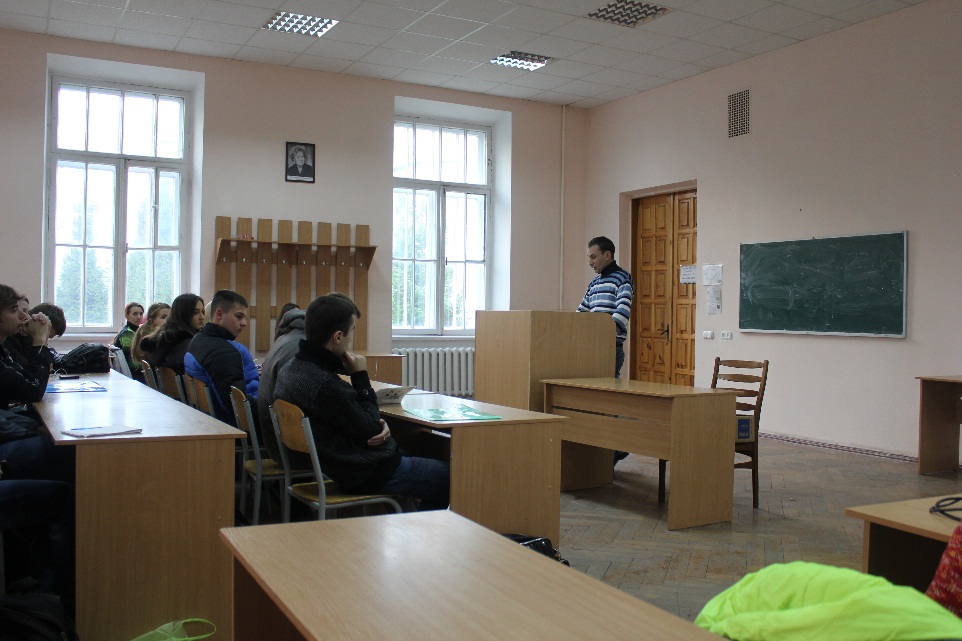 У результаті вивчення навчальної дисципліни студент повинен 
знати: 
- передумови виникнення соціології як науки;
- визначення соціології як науки, специфіку її предмета та об’єкта;
- структуру сучасного соціологічного знання;
- історію соціологічних вчень;
- базові поняття категоріального апарату соціології;
- особливості структури сучасного суспільства;
- предмет, понятійний апарат та види спеціальних соціологічних теорій;
- предмет, понятійний апарат та види галузевих соціологічних теорій;
- види та специфіку проведення соціологічних досліджень.
 
вміти: 
- коректно визначати соціологічні поняття;
- вільно користуватись понятійним апаратом соціології;
- аналізувати соціальні явища;
- здійснювати аналіз проблем, притаманних сучасному українському суспільству.
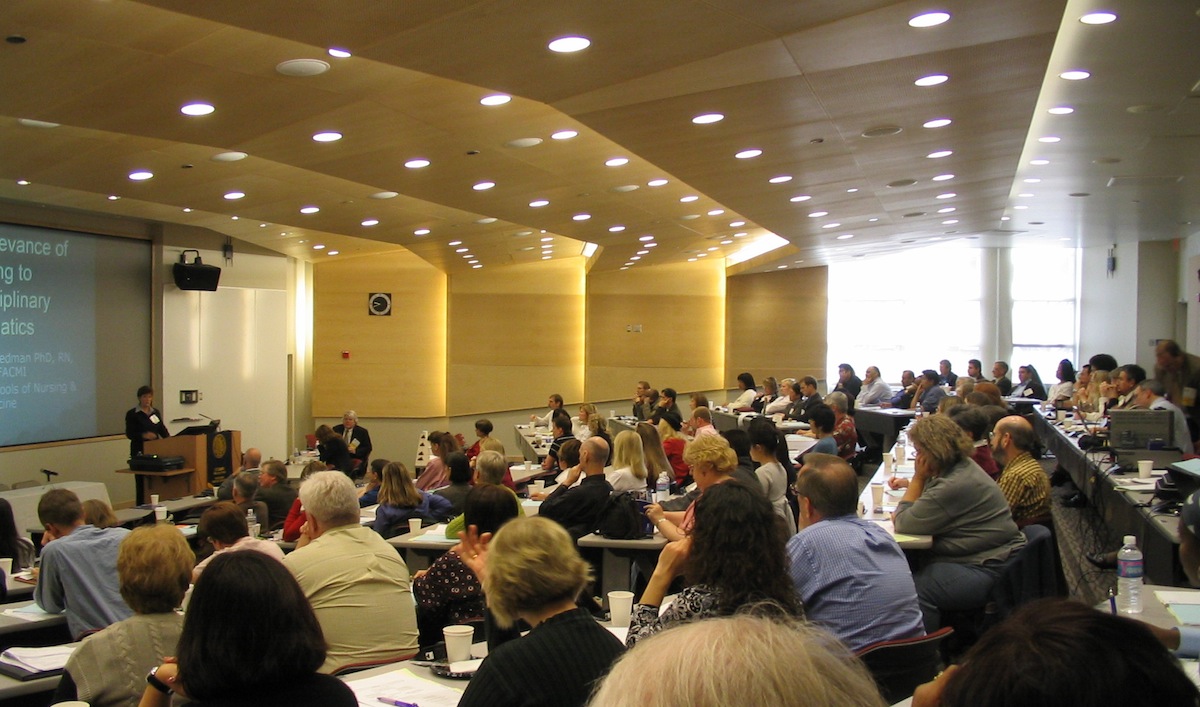 Змістовий модуль І. Історія соціологічних вчень.
Тема 1. Соціологія як наука.
Тема 2. Виникнення соціології в ХІХ ст.
Тема 3. Сучасна соціологія Заходу.
Тема 4. Суспільство як система соціальних зв’язків.
Тема 5. Протосоціологія.
Тема 6. Соціологія особистості.
Тема 7. Соціалізація особистості.
Тема 8. Соціологія конфлікту.
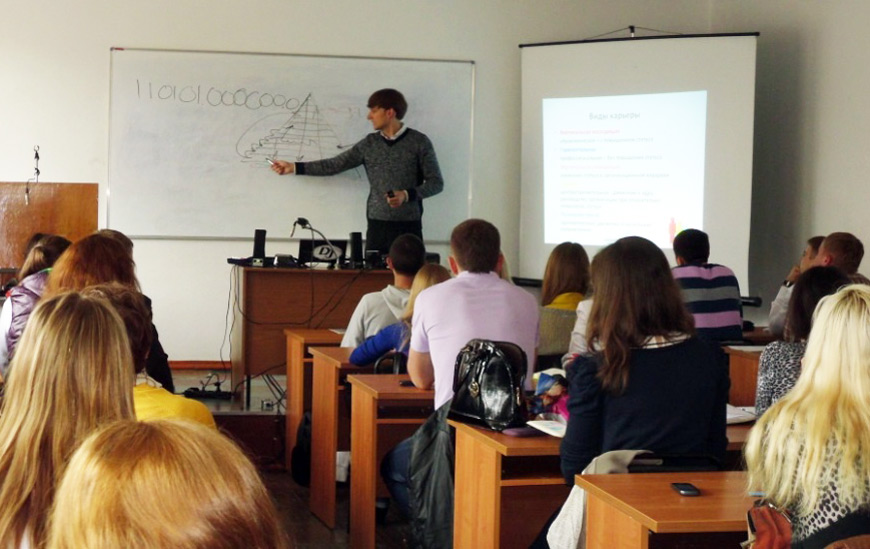 Змістовий модуль ІІ. Спеціальні та галузеві соціологічні теорії.
Тема 9. Девіантна поведінка особистості.
Тема 10. Соціологія сім’ї та шлюбу.
Тема 11. Соціологія здоров’я.
Тема 12. Соціологія масової комунікації.
Тема 13. Соціологія праці.
Тема 14. Соціальні групи.
Тема 15. Соціальні інститути.
Тема 16. Соціологія управління.
Тема 17. Візуальна соціологія.
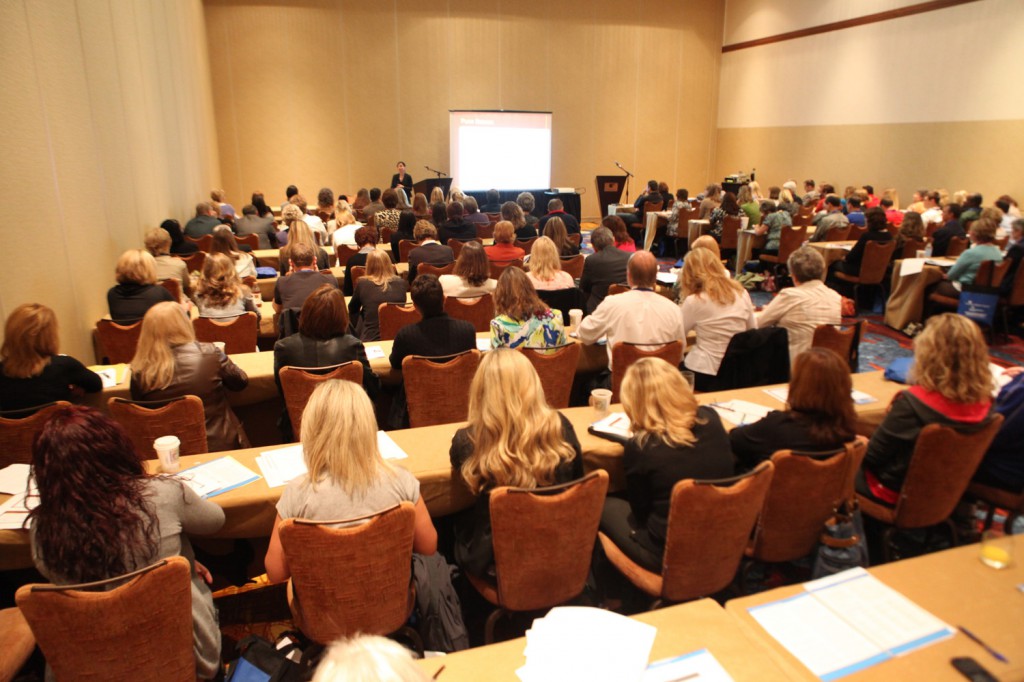 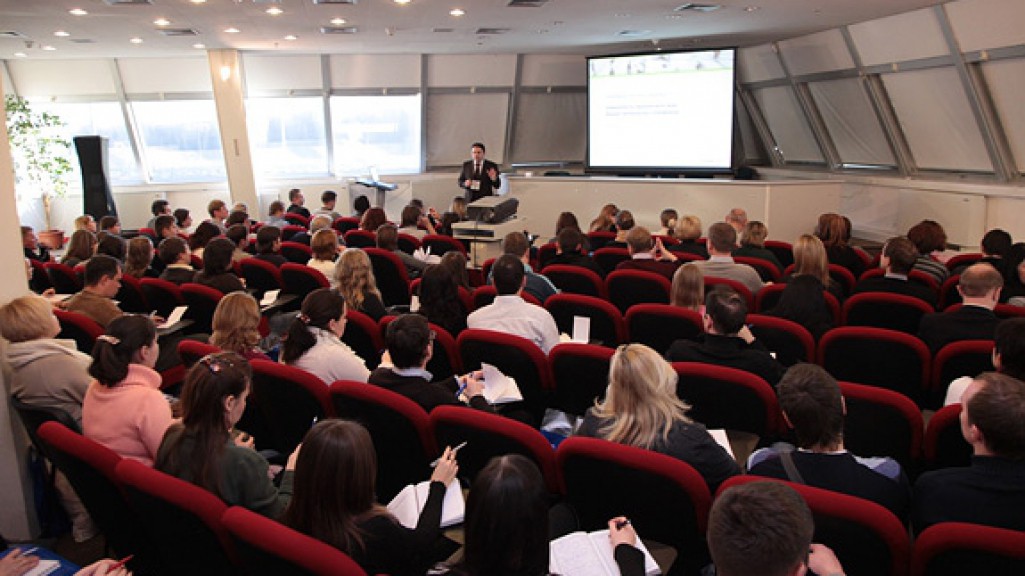